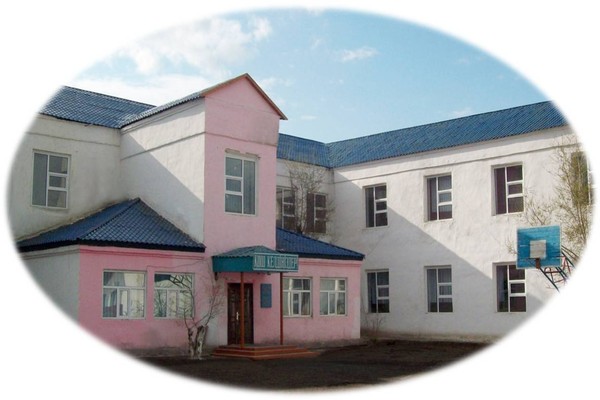 “Т.Г.Шевченко атындағы№13 орта мектеп”КММ-сі
Бастауыш сынып мұғалімі
Нурболатова Алтынгуль Кудайбергеновна
80-сабақ         Ғарышайлақ
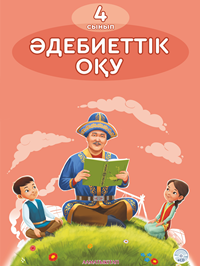 Мақсаты:  7.2 
 Оқу түрлерін қолданамын.
 Шығармашылық жұмыс жасаймын.
ТапсырмаТөмендегі сөздерді пайдаланып, Байқоңыр сөзін сипатта.
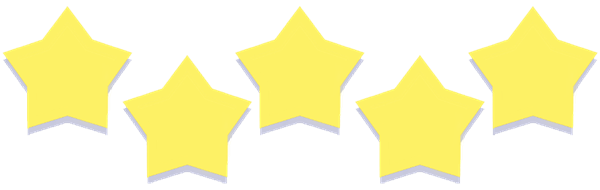 Жауабы:
Байқоңыр қаласы туралы не білесіңдер?
Байқоңыр қаласы Қызылорда облысында орналасқан.
Ғарышайлақ 1955 жылы салынды.
Байқоңыр
«Байқоңыр» ғарышайлағы бар
1957 жылы Байқоңырдан алғашқы зымыран ғарышқа ұшты.
Байқоңырдан «Восток», «Восход», «Союз», «Прогресс» деп аталатын ғарышкемелері ұшырылды.
Сырбай Мәуленов
    (1922–1993) – ақын,   жазушы,  аудармашы. Қостанай облысы Жангелдин ауданында дүниеге келген.​    Жазушы балаларға арналған «Барлаушы бала»,  «Құлыншақ», «Бала жолбарыс», «Қорқақ торпақ», т.б. өлеңдер мен әңгімелер жазған.
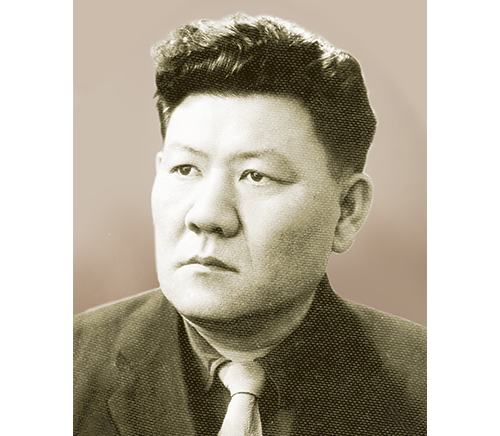 Түсініп оқы
Байқоңыр
Күтіп күнін жаңа бір,​Көп сарғайып шөл жатты...​«Байқоңырдан» корабль​Жұлдыздарға жол тартты.
Жиырма миллион ат күші​От дауылды сапырды.​Зымыранның ақ түсі​Найзағайдай атылды.
Бұлтты жарып бұрқанып,​Күн шыққандай шығыстан.​Көкке тура шырқады,​Бұрқырады күміс шаң.
Дала билеп аспанды,​Түсті көкке жарығы.​«Байқоңырдан» басталды​  Жаңа ғарыш дәуірі.
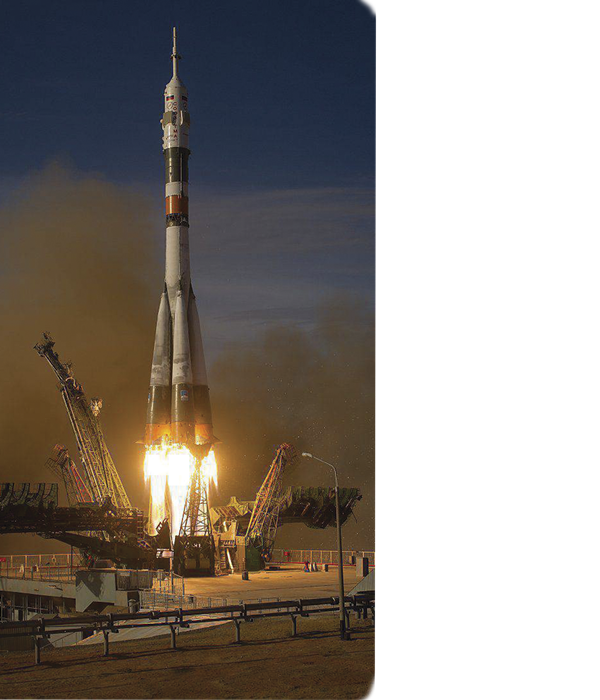 Сөздік жұмыс
АБВ
Ат күші - бұл жерде: 
зымыранның қуатын білдіреді
Ойлан
Қызықты тапсырмалар
★ «Байқоңыр» бұрын қандай жер еді?
Жауабы: 

★ Ақынның «Ғарыш дәуірі Байқоңырдан басталды» деуінің сыры неде?
Жауабы: 


★ Өлеңде зымыран қалай суреттелген?
Жауабы:
Ізден, сұра, зертте
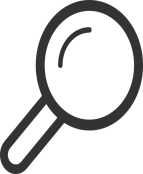 Анықта
Өлеңнен: 
а) теңеу; ә) эпитет сөздерді тап.
Жауабы: а)_______________________
ә)_______________________
Білгенге маржан
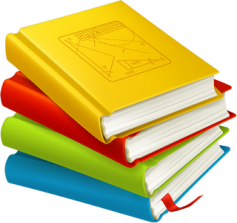 «Байқоңыр»   ғарышайлағы  
Қызылорда  облысының  Төретам ауылына жақын жерде орналасқан.   Адамзат баласының ғарышқа жолы осы «Байқоңырдан» басталды.    Сондықтан «Байқоңыр» – «жұлдызды қала» деп аталып кетті.
ҚҰРАСТЫР
Кестемен жұмысты орындаңдар.
Хабарландыру!
Сіздерді ғарыш кемемен саяхаттауға шақырамыз. Өзіңізбен бірге кімді, нені алып жүретініңізді алдын ала тізімде көрсетіңіз.
     Кезекке жазылыңыздар.
                                                                                         "Жұлдызды қала" ұшу айлағы
Жауабы:а)___________________________________
ә)___________________________________
б)___________________________________
Жеке жұмыс
Өлең неше шумақтан  құрылған?
__________________________________
2.Өлеңнің тақырыбы қай жерге жазылады?
____________________________________
3. Өлеңнің авторы қай жерге жазылады?
____________________________________
4.Өлеңнің қай жолдары ұйқас болады?
_______________________________________
Үй тапсырмасы
★ «Байқоңыр» ғарышайлағы туралы қайдан оқып білуге болады?  Ізден...

 ★ Өлеңнің ұнаған шумағын жаттап ал.